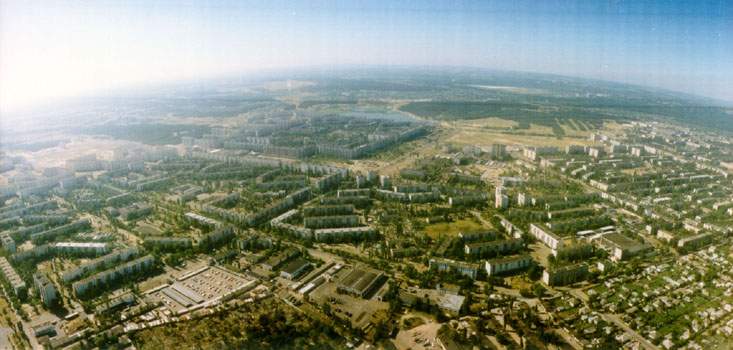 Моя Україна
Україна – незалежна держава
Україна – держава у Східній Європі, територія якої простягається із заходу на схід на 1316 км. На її території проживає 48 млн. людей…
                                                             	З енциклопедії
Київ – столиця України
Одне з найзеленіших міст нашої країни. Особливо гарний Київ у травні, коли каштани розпускають свої  “свічки”.
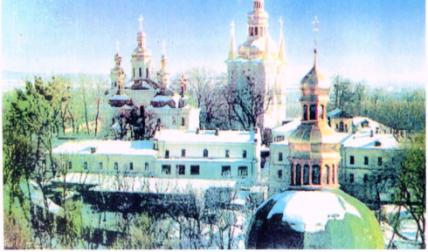 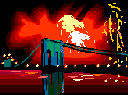 Сторінки історії
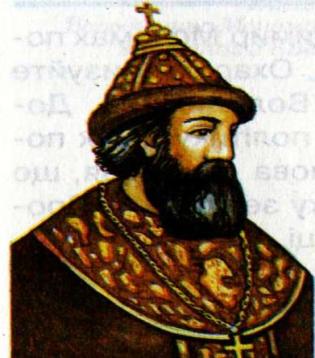 Ярослав Мудрий – один з київських князів. Дуже любив і цінував книги, створив першу в Київській Русі бібліотеку. У багатьох містах відкривав школи, де навчали грамоті, іноземним мовам, ремеслам.
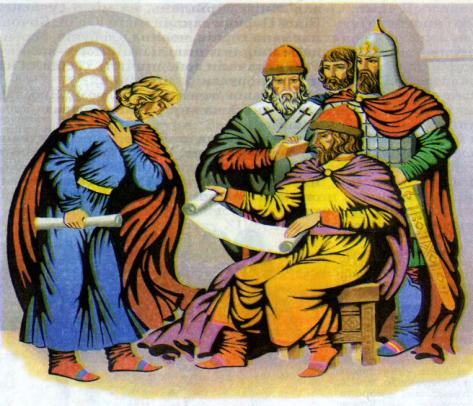 Володимир Мономах, прозваний у народі “красне сонце ”. Він залишив для своїх дітей Повчання, в якому вчив, як треба жити, працювати, поводитися серед людей.
Державні символи України
Державними символами України є
Державний ПРАПОР України;
Державний ГЕРБ України;
Державний ГІМН України.
	Стаття 20 Конституції  
                                           України
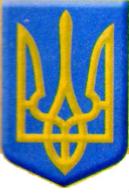 ДЕРЖАВНИЙ ГІМН УКРАЇНИ
                                              Муз. Михайла Вербицького
                                      Сл. Павла Чубинського
Ще не вмерла України і слава, і воля,
Ще нам, браття молодії, усміхнеться доля.
Згинуть наші воріженьки, як роса на сонці.
Запануєм і ми, браття, у своїй сторонці.
Приспів:
Душу й тіло ми положим за нашу свободу,
І покажем, що ми, браття, козацького роду.
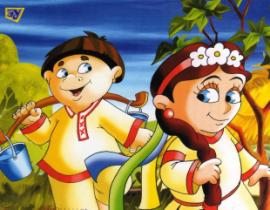 Народні символи українців
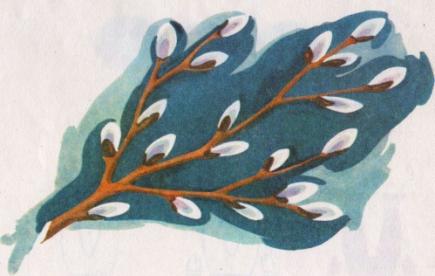 Калина – символ рідної землі, батьківської хати. Її дбайливо охороняли та доглядали. Дівчата цвітом калини прикрашали коси. Достиглі кетяги розвішували попід стріхами.
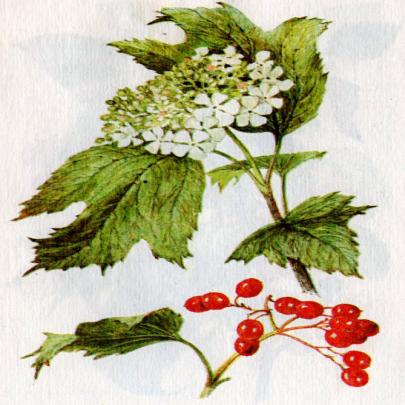 Верба росте там, де багато вологи. Відомо понад 300 видів цього дерева. Росте до 15 метрів і вище протягом 50 – 60 років. Гілки використовують для плетіння різних виробів. Здавна з білої верби виробляють музичні інструменти: бандури, кобзи, сопілочки.
Недарма в народі кажуть:
Без верби та калини нема України
Літературна сторінка
Склади вірш!
Ось небо блакитне i сонце в зенiтi!
Моя Україна - найкраща у ... !
Моя Україна - це ліс і озерця,
Безмежні степи i чарiвнi ... .
Красиві пейзажі i гори високі,
Маленькі струмочки i ріки ... .
Міста старовинні i замки прекрасні.
Великі будови і наші, … .
Сади чарiвнi, мальовничиї села.
Моя Україна - це пісня ... .
Це щира, багата, як світ, її мова,
Крилата, така мелодійна, ... .
Її обереги - верба i калина.
Найкраща у свiтi - моя ... . 
Бо нам найрiднiша Вітчизна i мати.
То як же нам, дітям, її не …!
Моя Україна -   козацька слава!
Така волелюбна i мирна … .
Вона дорога нам, i рідна, i мила.
Бо світ перед нами великий ... .
Вітчизно свята, дорога Україно,
Для кожного з нас ти у свiтi ... .
весела
сучасні
світі
єдина
чудова
кохати
джерельця
глибокі
відкрила
Україна
держава
Ріки та озера України
ЛПГ       ЯУ
ДНСТР       ІЕ
СНВР       ИЕИ
ДНЙ       УА
Найбільші ріки та озера нашої країни:
ДНПР      ІО
СВРСЬКЙ  ДНЦЬ       ІЕИ  ОЕ
Природні багатства України
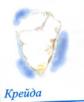 Які корисні копалини видобувають на Україні?
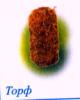 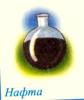 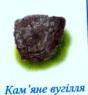 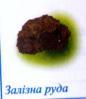 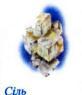 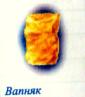 Найбільші міста України
Прочитай назви найбільших міст України
ДН . ПР . П . ТР . ВСЬК
Д . Н . ЦЬК
М . К . Л . . В
ЛЬВ . В
К . . В
Х . РК . В
З . П . Р . ЖЖ .
Рослинний та тваринний світ
Вони потребують охорони!
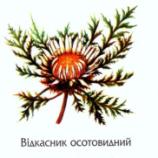 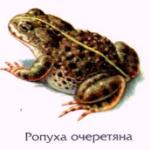 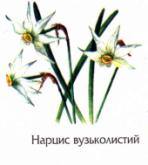 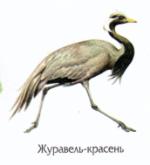 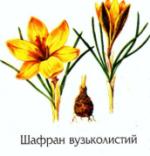 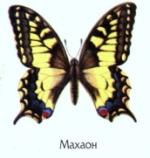 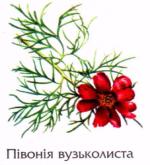 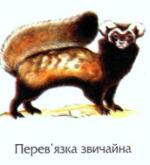 Красивий, щедрий рідний край
І мова наша солов'їна.
Люби, шануй, оберігай
Усе, що зветься Україна!
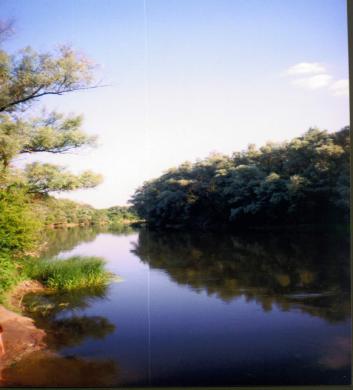 Адже …
У – уславлена, …
К – красива, …
Р – радісна, …
А – активна, …
Ї -  ідеальна, …
Н – незалежна, …
А – амбіційна, …
А яка ще?